Організація інклюзивного навчання в закладах загальної середньої та дошкільної освіти в умовах воєнного стану
[Speaker Notes: Організація інклюзивного навчання в закладах загальної середньої та дошкільної освіти в умовах воєнного стану]
Нормативно-правове забезпечення
Закони України “Про освіту”, Про загальну середню освіту”, “Про дошкільну освіту”
Постанова КМУ  від 15 вересня 2021 року №957  «Про затвердження Порядку організації інклюзивного навчання в закладах загальної середньої освіти»
Постанова КМУ   від 10 квітня 2019 р. №530 «Про затвердження Порядку організації інклюзивного навчання в закладах дошкільної освіти» 
Постанова КМУ від 29.04.2022 №493 «Про внесення змін до Положення про інклюзивно-ресурсний центр»
Постанова КМУ від 26.04.2022 №483 «Про внесення змін до порядків, затверджених постановами Кабінету Міністрів України від 10 квітня 2019 р. № 530 і від 15 вересня 2021 р. № 957»
Лист МОН України  від 28.03.2022  № 1/3710-22  «Про роботу інклюзивно-ресурсних центрів та організацію освітнього процесу для осіб з особливими освітніми потребами у період воєнного стану»
Лист МОН України від 02.04.22  № 1/3845-22  «Про рекомендації для працівників закладів дошкільної освіти на період дії воєнного стану в Україні»
[Speaker Notes: Закони України “Про освіту”, Про загальну середню освіту”, “Про дошкільну освіту”
Постанова КМУ  від 15 вересня 2021 року №957  «Про затвердження Порядку організації інклюзивного навчання в закладах загальної середньої освіти»
Постанова КМУ   від 10 квітня 2019 р. №530 «Про затвердження Порядку організації інклюзивного навчання в закладах дошкільної освіти» 
Постанова КМУ від 29.04.2022 №493 «Про внесення змін до Положення про інклюзивно-ресурсний центр»
Постанова КМУ від 26.04.2022 №483 «Про внесення змін до порядків, затверджених постановами Кабінету Міністрів України від 10 квітня 2019 р. № 530 і від 15 вересня 2021 р. № 957»
Лист МОН України  від 28.03.2022  № 1/3710-22  «Про роботу інклюзивно-ресурсних центрів та організацію освітнього процесу для осіб з особливими освітніми потребами у період воєнного стану»
Лист МОН України від 02.04.22  № 1/3845-22  «Про рекомендації для працівників закладів дошкільної освіти на період дії воєнного стану в Україні»]
Порядок організації інклюзивного навчання
З 1 січня 2022 року набули чинності зміни до Порядку організації інклюзивного навчання в закладах дошкільної та загальної середньої освіти
Зміни в оновленому Порядку організації інклюзивного навчання спрямовані на індивідуалізацію освітнього процесу для осіб з особливими освітніми потребами та допомогу в підтримці кожної дитини у відповідності до її потреб
[Speaker Notes: Порядок організації інклюзивного навчання

З 1 січня 2022 року набули чинності зміни до Порядку організації інклюзивного навчання в закладах дошкільної та загальної середньої освіти

Зміни в оновленому Порядку організації інклюзивного навчання спрямовані на індивідуалізацію освітнього процесу для осіб з особливими освітніми потребами та допомогу в підтримці кожної дитини у відповідності до її потреб


Упровадження диференційованого підходу до забезпечення підтримки дітей з особливими освітніми потребами (ООП)
Затвердження нової форми індивідуальної програми розвитку
Визначення рівнів підтримки та категорій труднощів в освітньому процесі дітей під час інклюзивного навчання]
Постанова Кабінету Міністрів України від 29.04.2022 №493 
«Про внесення змін до Положення про інклюзивноресурсний центр»
Зміни сприяють: 
• Спрощенню процедури подання документів для проведення комплексної психолого-педагогічної оцінки розвитку дитини 
• Своєчасному виявленню дітей з ООП із числа внутрішньо переміщених осіб завдяки співпраці із соціальними службами громади
ІРЦ В УМОВАХ ВОЄННОГО СТАНУ ЗДІЙСНЮЮТЬ СУПРОВІД ВНУТРІШНЬО ПЕРЕМІЩЕНИХ ОСІБ З ООП
[Speaker Notes: Постанова Кабінету Міністрів України від 29.04.2022 №493 
«Про внесення змін до Положення про інклюзивноресурсний центр» 

ІРЦ В УМОВАХ ВОЄННОГО СТАНУ ЗДІЙСНЮЮТЬ СУПРОВІД ВНУТРІШНЬО ПЕРЕМІЩЕНИХ ОСІБ З ООП 

Зміни сприяють: 
• Спрощенню процедури подання документів для проведення комплексної психолого-педагогічної оцінки розвитку дитини 
• Своєчасному виявленню дітей з ООП із числа внутрішньо переміщених осіб завдяки співпраці із соціальними службами громади]
Додаткові завдання ІРЦ в умовах воєнного стану:
Проведення комплексної оцінки та здійснення системного кваліфікованого супроводу осіб з ООП, які вимушено змінили місце проживання (перебування, були зараховані в інклюзивні класи (групи) та здобувають освіту з використанням технологій дистанційного навчання
Надання інформації  батькам осіб з ООП про заклади, у яких дитина може продовжувати навчання та отримувати інші додаткові послуги
Створення умов для психологічної підтримки осіб, які переживають психологічну травму
На період дії воєнного стану фахівці ІРЦ надають додаткові корекційно-розвиткові послуги всім особам з ООП, зокрема й дистанційно
[Speaker Notes: Додаткові завдання ІРЦ в умовах воєнного стану:
-  Проведення комплексної оцінки та здійснення системного кваліфікованого супроводу осіб з ООП, які вимушено змінили місце проживання (перебування, були зараховані в інклюзивні класи (групи) та здобувають освіту з використанням технологій дистанційного навчання
Надання інформації  батькам осіб з ООП про заклади, у яких дитина може продовжувати навчання та отримувати інші додаткові послуги
Створення умов для психологічної підтримки осіб, які переживають психологічну травму 
На період дії воєнного стану фахівці ІРЦ надають додаткові корекційно-розвиткові послуги всім особам з ООП, зокрема й дистанційно]
Визначаються напрями, рівень та обсяг підтримки особи з особливими освітніми потребами в освітньому процесі, у тому числі обсяг психолого-педагогічних та корекційно-розвиткових послуг
Визначаються наявність чи відсутність у особи особливих освітніх потреб та у разі їх наявності зазначається категорія (тип) її особливих освітніх потреб (труднощів)
Надаються рекомендації щодо складення, виконання, коригування індивідуальної програми розвитку
Комплексна оцінка
Комплексна оцінка – збір та інтерпретація інформації про особливості розвитку особи з метою визначення її особливих освітніх потреб та визначення її освітніх труднощів, розроблення рекомендацій щодо її індивідуальної освітньої траєкторії, модифікації чи адаптації її освітньої програми (навчальних предметів), організації її освітнього середовища, особливостей організації надання психолого-педагогічних, корекційно-розвиткових послуг
Постанова КМУ України від 21 липня 2021 №765
“Про внесення змін до деяких постанов КМУ України щодо організації навчання осіб з особливими освітніми потребами”
[Speaker Notes: Комплексна оцінка– збір та інтерпретація інформації про особливості розвитку особи з метою визначення її особливих освітніх потреб та визначення її освітніх труднощів, розроблення рекомендацій щодо її індивідуальної освітньої траєкторії, модифікації чи адаптації її освітньої програми (навчальних предметів), організації її освітнього середовища, особливостей організації надання психолого-педагогічних, корекційно-розвиткових послуг
 
Визначаються наявність чи відсутність у особи особливих освітніх потреб та у разі їх наявності зазначається категорія (тип) її особливих освітніх потреб (труднощів)

Визначаються напрями, рівень та обсяг підтримки особи з особливими освітніми потребами в освітньому процесі, у тому числі обсяг психолого-педагогічних та корекційно-розвиткових послуг

Надаються рекомендації щодо складення, виконання, коригування індивідуальної програми розвитку]
Категорії освітніх труднощів
Освітні труднощі - труднощі у навчанні, які впливають на процес здобуття освіти та результати навчання здобувачів освіти відповідного року навчання
[Speaker Notes: Категорії освітніх труднощів
Освітні труднощі - труднощі у навчанні, які впливають на процес здобуття освіти та результати навчання здобувачів освіти відповідного року навчання
Інтелектуальні
Функціональні (сенсорні, моторні, мовленнєві)
Фізичні
Навчальні
Соціоадаптаційні/соціокультурні]
ІНТЕЛЕКТУАЛЬНІ
можуть полягати в обмеженні функціонування різного ступеня прояву передумов інтелекту (пам’яті, уваги, мислення, мовлення, вольових процесів, мотивації тощо), власне інтелекту (здатності до узагальнення, абстрагування, міркування; продукування думки, судження; здатності робити висновки тощо), інвентарю інтелекту (набутих знань, умінь, навичок)
[Speaker Notes: ІНТЕЛЕКТУАЛЬНІ
можуть полягати в обмеженні функціонування різного ступеня прояву передумов інтелекту (пам’яті, уваги, мислення, мовлення, вольових процесів, мотивації тощо), власне інтелекту (здатності до узагальнення, абстрагування, міркування; продукування думки, судження; здатності робити висновки тощо), інвентарю інтелекту (набутих знань, умінь, навичок)]
Функціональні (сенсорні, моторні, мовленнєві)
можуть полягати в обмеженні життєдіяльності різного ступеня прояву слухової, зорової, опорно-рухової (кістково-м’язової), мовленнєвої функцій (стосуватися відтворення звуко-складової структури слова; розбірливості мовлення; темпу і ритму; мелодико-інтонаційного малюнку; характеристик голосу; розрізнення звуків мовлення на слух; використання словникового запасу і граматики; перебігу читання, письма, комунікації)
[Speaker Notes: Функціональні (сенсорні, моторні, мовленнєві)
можуть полягати в обмеженні життєдіяльності різного ступеня прояву слухової, зорової, опорно-рухової (кістково-м’язової), мовленнєвої функцій (стосуватися відтворення звуко-складової структури слова; розбірливості мовлення; темпу і ритму; мелодико-інтонаційного малюнку; характеристик голосу; розрізнення звуків мовлення на слух; використання словникового запасу і граматики; перебігу читання, письма, комунікації)]
Фізичні
можуть полягати в обмеженні функціонування різного ступеня прояву органів та кінцівок дитячого організму
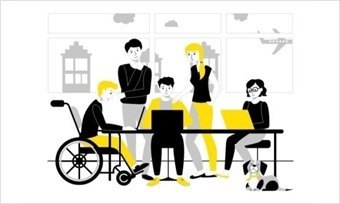 [Speaker Notes: Фізичні
можуть полягати в обмеженні функціонування різного ступеня прояву органів та кінцівок дитячого організму]
Навчальні
можуть полягати в обмеженні або своєрідності перебігу довільних видів діяльності різного ступеня прояву (писемного виду діяльності, математичних дій тощо)
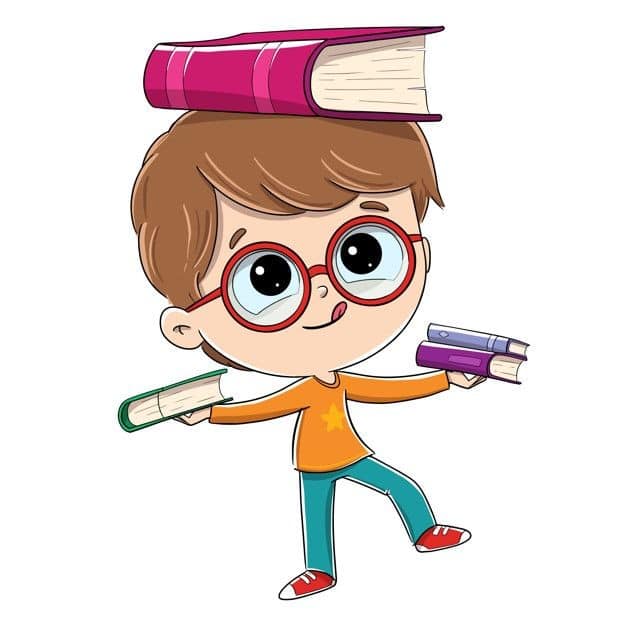 [Speaker Notes: Навчальні
можуть полягати в обмеженні або своєрідності перебігу довільних видів діяльності різного ступеня прояву (писемного виду діяльності, математичних дій тощо)]
Соціоадаптаційні/ (особистісні, середовищні труднощі)соціокультурні (зокрема, взаємодія з представниками осередків окремих культур, отримання інформації засобами жестової мови тощо)
можуть полягати в наявності бар’єрів на шляху до формування навичок: пристосування до умов соціального середовища; організації адекватної системи відносин із соціальними об’єктами;
прояву рольової пластичності поведінки;
інтеграції в соціальні групи, засвоєння стабільних соціальних умов, прийняття норм і цінностей нового соціального середовища, форм соціальної взаємодії
[Speaker Notes: Соціоадаптаційні/ (особистісні, середовищні труднощі)соціокультурні (зокрема, взаємодія з представниками осередків окремих культур, отримання інформації засобами жестової мови тощо)
можуть полягати в наявності бар’єрів на шляху до формування навичок: пристосування до умов соціального середовища; організації адекватної системи відносин із соціальними об’єктами;
прояву рольової пластичності поведінки;
інтеграції в соціальні групи, засвоєння стабільних соціальних умов, прийняття норм і цінностей нового соціального середовища, форм соціальної взаємодії]
Рівні підтримки - обсяг тимчасової або постійної підтримки учнів в освітньому процесі відповідно до їх особливих освітніх потреб, що надається в закладі освіти;
[Speaker Notes: Рівні підтримки - обсяг тимчасової або постійної підтримки учнів в освітньому процесі відповідно до їх особливих освітніх потреб, що надається в закладі освіти;
Поодинокі незначні труднощі 
Труднощі легкого ступеня прояву
Труднощі помірного ступеня прояву]
[Speaker Notes: Труднощі тяжкого ступеня прояву 
Труднощі найтяжчого ступеня прояву]
[Speaker Notes: І РІВЕНЬ
Не створюється інклюзивний клас, створюється команда психолого-педагогічного супроводу, ІПР, увага психолога та логопеда ЗЗСО
Фінансування закупівлі обладнання не здійснюється
ІІ РІВЕНЬ
Створюється інклюзивний клас, команда психолого-педагогічного супроводу, ІПР, ІНП, асистент вчителя 
Закупівля обладнання на 10%, 2 год КРЗ на тиждень 
ІІІ РІВЕНЬ 
Створюється інклюзивний клас, команда психолого-педагогічного супроводу,ІПР, ІНП, асистент вчителя при потребі  асистент учня 
Закупівля обладнання на 20%, 4 год КРЗ на тиждень]
[Speaker Notes: ІV  РІВЕНЬ
Створюється інклюзивний клас, команда психолого-педагогічного супроводу, ІПР, ІНП, асистент вчителя,  асистент учня 
Закупівля обладнання на 35%, 6 год КРЗ на тиждень  
V РІВЕНЬ
Створюється інклюзивний клас, команда психолого-педагогічного супроводу, ІПР, ІНП, асистент вчителя ,  асистент учня 
Закупівля обладнання на 35%, 8 год КРЗ на тиждень]
Визначення І рівня підтримки
! Якщо в учнів виникають незначні, поодинокі труднощі, які можна подолати зусиллями закладу освіти , їм може надаватися підтримка І (першого) рівня.
 
!Якщо зусиль закладу освіти буде недостатньо, батькам буде рекомендовано звернутися до інклюзивно-ресурсного центру для проведення комплексної психолого-педагогічної оцінки розвитку особи з метою визначення її особливих освітніх потреб. 
Вже тоді визначатиметься, який рівень підтримки (з ІІ по V) під час освітнього процесу може надаватися такому учню.
Діти, яким надається підтримка ПЕРШОГО рівня не являються такими, що перебувають на інклюзивному навчанні (додаткове фінансування не передбачається, інклюзивна група / клас не створюються.
 
З ІІ по V рівень підтримки завжди створюються інклюзивні групи або класи і забезпечуються певні умови інклюзивного навчання.
[Speaker Notes: Визначення І рівня підтримки 
! Якщо в учнів виникають незначні, поодинокі труднощі, які можна подолати зусиллями закладу освіти (УНІВЕРСАЛЬНА ПІДТРИМКА), їм може надаватися підтримка І (першого) рівня.
 
!Якщо зусиль закладу освіти буде недостатньо, батькам буде рекомендовано звернутися до інклюзивно-ресурсного центру для проведення комплексної психолого-педагогічної оцінки розвитку особи з метою визначення її особливих освітніх потреб. 
Вже тоді визначатиметься, який рівень підтримки (з ІІ по V) під час освітнього процесу може надаватися такому учню.

Діти, яким надається підтримка ПЕРШОГО рівня не являються такими, що перебувають на інклюзивному навчанні (додаткове фінансування не передбачається, інклюзивна група / клас не створюються.
 
З ІІ по V рівень підтримки завжди створюються інклюзивні групи або класи і забезпечуються певні умови інклюзивного навчання.]
Отримання І (першого)рівня підтримки :
 1. Письмова заява від батьків (одного з батьків або іншого законного представника) дитини, що складається у довільній формі та описує труднощі дитини, які виникають під час навчання.
2. Закладом освіти створюється Команда психолого-педагогічного супроводу, яка має провести ОЦІНКУ потреби дитини/ учня в наданні підтримки 1 рівня. В таку Команду зазвичай входять вчителі, психолог, соціальний педагог.
3. Команда супроводу має заповнити ПРОТОКОЛ оцінки потреби учня в наданні підтримки у закладі освіти,  в якому мають бути описані наступні сфери:
▪ поведінкова;
▪ комунікативна;
▪ емоційно-вольова;
▪ яким чином учнем опановується освітня програма відповідного року навчання (математика, читання, письмо)
▪ мовленнєва.
 У висновку до протоколу зазначається
▪ або рішення Команди супроводу про надання підтримки І рівня
▪ або потреба у проведенні  комплексної психолого-педагогічної оцінки розвитку особи в інклюзивно-ресурсному центрі.
4. На підставі рішення команди психолого-педагогічного супроводу щодо надання підтримки першого рівня, складається ІНДИВІДУАЛЬНА ПРОГРАМА РОВИТКУ.
5. Припинення надання підтримки І першого рівня здійснюється за рішенням команди та / або письмовою заявою від батьків (одного з батьків або іншого законного представника).
[Speaker Notes: Отримання І (першого)рівня підтримки :
 1. Письмова заява від батьків (одного з батьків або іншого законного представника) дитини, що складається у довільній формі та описує труднощі дитини, які виникають під час навчання.
2. Закладом освіти створюється Команда психолого-педагогічного супроводу, яка має провести ОЦІНКУ потреби дитини/ учня в наданні підтримки 1 рівня. В таку Команду зазвичай входять вчителі, психолог, соціальний педагог.
3. Команда супроводу має заповнити ПРОТОКОЛ оцінки потреби учня в наданні підтримки у закладі освіти,  в якому мають бути описані наступні сфери:
▪ поведінкова;
▪ комунікативна;
▪ емоційно-вольова;
▪ яким чином учнем опановується освітня програма відповідного року навчання (математика, читання, письмо)
▪ мовленнєва.
 У висновку до протоколу зазначається
▪ або рішення Команди супроводу про надання підтримки І рівня
▪ або потреба у проведенні  комплексної психолого-педагогічної оцінки розвитку особи в інклюзивно-ресурсному центрі.
4. На підставі рішення команди психолого-педагогічного супроводу щодо надання підтримки першого рівня, складається ІНДИВІДУАЛЬНА ПРОГРАМА РОВИТКУ.
5. Припинення надання підтримки І першого рівня здійснюється за рішенням команди та / або письмовою заявою від батьків (одного з батьків або іншого законного представника).]
Отримання підтримки ІІ – V рівнів підтримки:
1. Письмова заява одного з батьків (або іншого законного представника) про організацію ІНКЛЮЗИВНОГО НАВЧАННЯ.
2. ВИСНОВОК ІРЦ  про проведену комплексну психолого-педагогічну оцінку розвитку дитини і зазначенням рекомендованого рівня підтримки.
3. У разі відсутності у висновку ІРЦ  інформації про рівень підтримки учня рівень підтримки визначається Командою супроводу Закладу освіти за участю представника ІРЦ, що видав такий висновок, та з урахуванням складності порушень учня.
[Speaker Notes: Отримання підтримки ІІ – V рівнів підтримки:
1. Письмова заява одного з батьків (або іншого законного представника) про організацію ІНКЛЮЗИВНОГО НАВЧАННЯ.
2. ВИСНОВОК ІРЦ  про проведену комплексну психолого-педагогічну оцінку розвитку дитини і зазначенням рекомендованого рівня підтримки.
3. У разі відсутності у висновку ІРЦ  інформації про рівень підтримки учня рівень підтримки визначається Командою супроводу Закладу освіти за участю представника ІРЦ, що видав такий висновок, та з урахуванням складності порушень учня.]
У разі встановлення фахівцями інклюзивно-ресурсного центру наявності в особи особливих освітніх потреб висновок про комплексну оцінку є підставою для:
Забезпечення інклюзивного навчання (утворення інклюзивної групи чи класу)
 Складення для неї індивідуальної програми розвитку 
 Надання їй психолого-педагогічних та корекційно-розвиткових послуг згідно з визначеним рівнем підтримки відповідно до:

Порядку організації інклюзивного навчання у закладах дошкільної освіти, затвердженого постановою Кабінету Міністрів України від 10 квітня 2019 р. № 530  (Додаток 1)
Порядку організації інклюзивного навчання у закладах загальної середньої освіти, затвердженого постановою Кабінету Міністрів України від 15 вересня 2021 р. № 957  (Додаток 1)
[Speaker Notes: У разі встановлення фахівцями інклюзивно-ресурсного центру наявності в особи особливих освітніх потреб висновок про комплексну оцінку є підставою для:
Забезпечення інклюзивного навчання (утворення інклюзивної групи чи класу)
 Складення для неї індивідуальної програми розвитку 
 Надання їй психолого-педагогічних та корекційно-розвиткових послуг згідно з визначеним рівнем підтримки відповідно до:

Порядку організації інклюзивного навчання у закладах дошкільної освіти, затвердженого постановою Кабінету Міністрів України від 10 квітня 2019 р. № 530  (Додаток 1)
Порядку організації інклюзивного навчання у закладах загальної середньої освіти, затвердженого постановою Кабінету Міністрів України від 15 вересня 2021 р. № 957  (Додаток 1)]
У разі встановлення фахівцями інклюзивно-ресурсного центру наявності в особи особливих освітніх потреб висновок про комплексну оцінку є підставою для:
Зарахування особи з ООП до закладів спеціальної освіти (з урахуванням особливостей розвитку особи відповідно до профілю (напряму) спеціальної школи або навчально-реабілітаційного центру)
Зарахування до спеціальних груп чи класів (з урахуванням особливостей розвитку особи)
Складення індивідуальної програми розвитку для осіб з ООП, які здобувають освіту за формою педагогічного патронажу

{Пункт 32 в редакції Постанови КМ № 493 від 29.04.2022}
[Speaker Notes: Зарахування особи з ООП до закладів спеціальної освіти (з урахуванням особливостей розвитку особи відповідно до профілю (напряму) спеціальної школи або навчально-реабілітаційного центру)
Зарахування до спеціальних груп чи класів (з урахуванням особливостей розвитку особи)
Складення індивідуальної програми розвитку для осіб з ООП, які здобувають освіту за формою педагогічного патронажу

{Пункт 32 в редакції Постанови КМ № 493 від 29.04.2022}]
Інклюзивна група/ клас
[Speaker Notes: Інклюзивна група/ клас 
Підстава для для створення інклюзивної групи/класу в умовах воєнного стану: 

Заява батьків (одного з батьків) або інших законних представників (одного законного представника) дитини з ООП 

Висновок інклюзивно-ресурсного центру про комплексну психолого-педагогічну оцінку розвитку дитини 

Довідка про взяття на облік внутрішньо переміщеної особи відповідно до постанови Кабінету Міністрів України від 1 жовтня 2014 року № 509 «Про облік внутрішньо переміщених осіб»]
Комплексна оцінка, у тому числі повторна, проводиться:
За письмовим (або он-лайн, використовуючи АС «ІРЦ») зверненням (заявою) до інклюзивноресурсного центру батьків (одного з батьків) або інших законних представників особи з особливими освітніми потребами, особи, яка подала заяву відповідно до частини четвертої статті 4 Закону України «Про забезпечення прав і свобод внутрішньо переміщених осіб», яка досягла 14 років (за погодженням із батьками, іншими законними представниками), органів опіки та піклування (для дітей-сиріт, дітей позбавлених батьківського піклування (у разі непризначення законного представника у відповідному до законодавства порядку), повнолітньої . 
Абзац другий пункту 11 із змінами, внесеними згідно з Постановою КМ № 493 від 29.04.2022
У період воєнного стану надзвичайної ситуації, надзвичайного стану (особливого пріоду) можуть надаватися копії документів, що посвідчують особу дитини, особу батьків(інших законних представників дитини), повнолітньої особи, свідоцтва про народження дитини або пред’являтися документи  з використанням мобільного додатка Порталу  Дія
 Пункт 11 доповнено новим абзацом згідно з Постановою КМ № 493 від 29.04.2022
[Speaker Notes: Комплексна оцінка, у тому числі повторна, проводиться:
 За письмовим (або он-лайн, використовуючи АС «ІРЦ») зверненням (заявою) до інклюзивноресурсного центру батьків (одного з батьків) або інших законних представників особи з особливими освітніми потребами, особи, яка подала заяву відповідно до частини четвертої статті 4 Закону України «Про забезпечення прав і свобод внутрішньо переміщених осіб», яка досягла 14 років (за погодженням із батьками, іншими законними представниками), органів опіки та піклування (для дітей-сиріт, дітей позбавлених батьківського піклування (у разі непризначення законного представника у відповідному до законодавства порядку), повнолітньої . 
Абзац другий пункту 11 із змінами, внесеними згідно з Постановою КМ № 493 від 29.04.2022
У період воєнного стану надзвичайної ситуації, надзвичайного стану (особливого пріоду) можуть надаватися копії документів, що посвідчують особу дитини, особу батьків(інших законних представників дитини), повнолітньої особи, свідоцтва про народження дитини або пред’являтися документи  з використанням мобільного додатка Порталу  Дія
 Пункт 11 доповнено новим абзацом згідно з Постановою КМ № 493 від 29.04.2022]
Повторна комплексна оцінка
{Пункт 34 доповнено новим абзацом згідно з Постановою КМ № 493 від 29.04.2022}
[Speaker Notes: Повторна комплексна оцінка
Проводиться у разі: Ініціативи батьків (інших законних представників) особи з ООП

Ініціативи особи, що подавала заяву відповідно до частини четвертої статті 4 Закону України «Про забезпечення прав і свобод внутрішньо переміщених осіб» з метою проведення моніторингу розвитку особи, але не частіше ніж раз на рік

Рекомендації команди психолого-педагогічного супроводу особи з ООП закладу освіти або фахівців інклюзивно-ресурсних центрів з метою проведення моніторингу розвитку особи (за згодою батьків)]
Повторна комплексна оцінка 
Проводиться у разі: 
















{Абзац другий пункту 34 в редакції Постанови КМ № 617 від 22.08.2018; із змінами, внесеними згідно з Постановою КМ № 493 від 29.04.2022} 
Проводиться не частіше ніж раз на рік
[Speaker Notes: Повторна комплексна оцінка 

Переходу особи з ООП із закладу дошкільної освіти в заклад загальної середньої освіти 

Переведення особи із спеціального закладу дошкільної освіти, спеціального закладу загальної середньої освіти, закладу загальної середньої освіти до інклюзивної (спеціальної) групи закладу дошкільної освіти або інклюзивного (спеціального) класу закладу загальної середньої освіти 

Переходу особи з ООП між рівнями освіти]
У разі коли батьки (один з батьків) або законні представники особи з особливими освітніми потребами не погоджуються з висновком про комплексну оцінку, вони можуть звернутися до відповідного структурного підрозділу з питань діяльності інклюзивно-ресурсних центрів органів управління освітою для організації проведення повторної комплексної оцінки.
[Speaker Notes: У разі коли батьки (один з батьків) або законні представники особи з особливими освітніми потребами не погоджуються з висновком про комплексну оцінку, вони можуть звернутися до відповідного структурного підрозділу з питань діяльності інклюзивно-ресурсних центрів органів управління освітою для організації проведення повторної комплексної оцінки.]
Система автоматизації роботи інклюзивно-ресурсних центрів «Україна. Інклюзія»

 • Батьки можуть он-лайн подати заяву для проведення комплексної оцінки розвитку дитини, знайти контакти ІРЦ Харківської області на мапі, відповіді на поширені запитання, завантажити висновок про комплексну оцінку 
• Батьки можуть отримати копію висновку про комплексну психолого-педагогічну оцінку розвитку особи 
• Якщо самостійно отримати копію висновку не можливо, батьки (інші законні представники) особи з ООП можуть: звернутися до ІРЦ за місцем тимчасового проживання особи 
отримати копію висновку за допомогою фахівців ІРЦ
 провести первинну (повторну) комплексну психолого-педагогічну оцінку розвитку особи
Портал доступний за цим посиланням: https://ircenter.gov.ua/ застосунок для: 
iOS http://surl.li/bqnsh Android http://surl.li/bqnsm
[Speaker Notes: Система автоматизації роботи інклюзивно-ресурсних центрів «Україна. Інклюзія»
• Батьки можуть он-лайн подати заяву для проведення комплексної оцінки розвитку дитини, знайти контакти ІРЦ Харківської області на мапі, відповіді на поширені запитання, завантажити висновок про комплексну оцінку 
• Батьки можуть отримати копію висновку про комплексну психолого-педагогічну оцінку розвитку особи 
• Якщо самостійно отримати копію висновку не можливо, батьки (інші законні представники) особи з ООП можуть: звернутися до ІРЦ за місцем тимчасового проживання особи 
отримати копію висновку за допомогою фахівців ІРЦ
 провести первинну (повторну) комплексну психолого-педагогічну оцінку розвитку особи]
Інклюзивне навчання у закладах освіти
Батьки здобувачів освіти мають гарантоване право обирати заклад освіти (інклюзивні класи в ЗЗСО, наближених до місця проживання, або спеціальний заклад освіти), освітню програму, вид і форму здобуття дітьми відповідної освіти, виключно в інтересах самих дітей.
[Speaker Notes: Інклюзивне навчання у закладах освіти 
Батьки здобувачів освіти мають гарантоване право обирати заклад освіти (інклюзивні класи в ЗЗСО, наближених до місця проживання, або спеціальний заклад освіти), освітню програму, вид і форму здобуття дітьми відповідної освіти, виключно в інтересах самих дітей.]
Зміни до Порядку організації інклюзивного навчання в умовах воєнного стану
Гранична кількість дітей з ООП в інклюзивних групах /класах не застосовується, заклад не може відмовити в організації інклюзивного навчання та створенні інклюзивної групи/класу
Психолого-педагогічні та корекційно-розвиткові послуги чи допомога можуть надаватися фахівцями ІРЦ і педагогічними працівниками закладу (за умови дотримання безпеки учасників освітнього процесу)
Допускається застосування змішаної форми здобуття освіти в інклюзивних групах/класа
Постанова КМУ від 26.04.2022 №483 «Про внесення змін до порядків, затверджених постановами Кабінету Міністрів України від 10 квітня 2019 р. № 530 і від 15 вересня 2021 р. № 957»
[Speaker Notes: Зміни до Порядку організації інклюзивного навчання в умовах воєнного стану

 Гранична кількість дітей з ООП в інклюзивних групах не застосовується, заклад не може відмовити в організації інклюзивного навчання та створенні інклюзивної групи/класу

 Психолого-педагогічні та корекційно-розвиткові послуги чи допомога можуть надаватися фахівцями ІРЦ і педагогічними працівниками закладу (за умови дотримання безпеки учасників освітнього процесу)

 Психолого-педагогічні та корекційно-розвиткові послуги чи допомога можуть надаватися фахівцями ІРЦ і педагогічними працівниками закладу (за умови дотримання безпеки учасників освітнього процесу)]
Зміни до Порядку організації інклюзивного навчання в умовах воєнного стану
До закладу освіти можуть подаватися копії документа, що посвідчують особу, а також висновку про комплексну психолого-педагогічну оцінку розвитку особи (за наявності) або пред’являтися документи з використанням мобільного додатка Порталу Дія
Засідання Команд психолого-педагогічного супроводу в закладах освіти можуть проходити в режимі онлайн або у змішаному очно-дистанційному форматі
Постанова КМУ від 26.04.2022 №483 «Про внесення змін до порядків, затверджених постановами Кабінету Міністрів України від 10 квітня 2019 р. № 530 і від 15 вересня 2021 р. № 957»
[Speaker Notes: Зміни до Порядку організації інклюзивного навчання в умовах воєнного стану
 До закладу освіти можуть подаватися копії документа, що посвідчують особу, а також висновку про комплексну психолого-педагогічну оцінку розвитку особи
 Засідання Команд психолого-педагогічного супроводу в закладах освіти можуть проходити в режимі онлайн або у змішаному очно-дистанційному формат (за наявності) або пред’являтися документи з використанням мобільного додатка Порталу Дія]
Проведення (надання) особам з ООП додаткових психолого-педагогічних, корекційно-розвиткових занять (послуг)
Використовувати для цього:
Педагогічних працівниківзакладів освіти, до яких особи з ООП зараховані на навчання
Педагогічнихпрацівників спеціальних закладів освіти, в томі числі тих, які тимчасовопроживають на даній території
Кадровий потенціал фахівців ІРЦ
Керівник закладу освіти укладає з ними цивільно-правові угоди, та в установленому законодавством порядку здійснює оплату праці цих працівників за кошти субвенції з державного бюджету місцевим бюджетам на надання державної підтримки особам з ООП   
Постанова КМУ від 14 лютого 2017 р.№ 88 
«Про затвердження Порядку та умов надання субвенції з державного бюджету місцевим бюджетам на надання державної підтримки особам з особливими освітніми потребами»
[Speaker Notes: Проведення (надання) особам з ООП додаткових психолого-педагогічних, корекційно-розвиткових занять (послуг)
Використовувати для цього:
Кадровий потенціал фахівців ІРЦ 
Педагогічних працівниківзакладів освіти, до яких особи з ООП зараховані на навчання
Педагогічних працівниківзакладів освіти, до яких особи з ООП зараховані на навчання


Керівник закладу освіти укладає з ними цивільно-правові угоди, та в установленому законодавством порядку здійснює оплату праці цих працівників за кошти субвенції з державного бюджету місцевим бюджетам на надання державної підтримки особам з ООП   
Постанова КМУ від 14 лютого 2017 р.№ 88 
«Про затвердження Порядку та умов надання субвенції з державного бюджету місцевим бюджетам на надання державної підтримки особам з особливими освітніми потребами»]
Організація дистанційного навчання осіб з ООП
Дистанційне навчання організовується для осіб з ООП, які не мають медичних протипоказань до занять із комп'ютерною технікою
Наявність протипоказань встановлюється на підставі медичного висновку
Погодження дистанційного навчання, форми взаємодії і засобів навчання з одним із батьків особи з ООП
Дотримання санітарних правил і норм
Створення умов з обов'язковим урахуванням індивідуальної програми розвитку
Використання доступних засобів комунікації
[Speaker Notes: Організація дистанційного навчання осіб з ООП

Дистанційне навчання організовується для осіб з ООП, які не мають медичних протипоказань до занять із комп'ютерною технікою 
Наявність протипоказань встановлюється на підставі медичного висновку
Дотримання санітарних правил і норм
Погодження дистанційного навчання, форми взаємодії і засобів навчання з одним із батьків особи з ООП 
Створення умов з обов'язковим урахуванням індивідуальної програми розвитку
Використання доступних засобів комунікації]
Умови забезпечення якісного інклюзивного навчання
[Speaker Notes: Умови забезпечення якісного інклюзивного навчання
Визначення особливих освітніх потреб дитини
Підвищення кваліфікації педагогічних працівників 
Створення інклюзивного освітнього простору
Надання освітніх, психолого-педагогічних та корекційно-розвиткових послуг 
Забезпечення учнів спеціальними засобами корекції психофізичного розвитку; 
Здійснення психолого-педагогічного супроводу дитини протягом усього періоду навчання із обов’язковим залученням батьків до освітнього процесу]
Дякую за увагу!
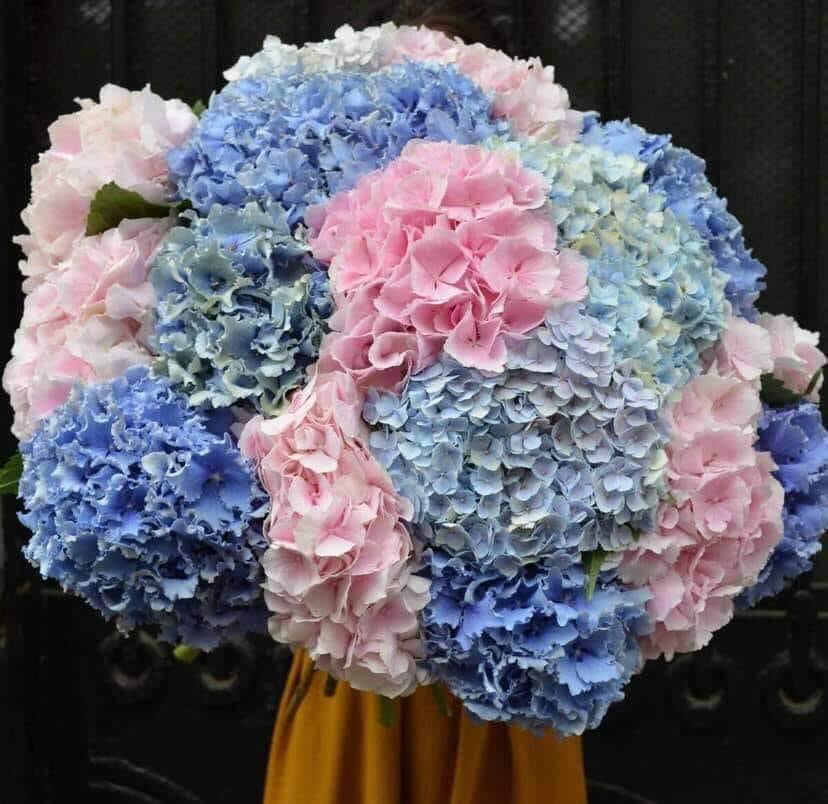